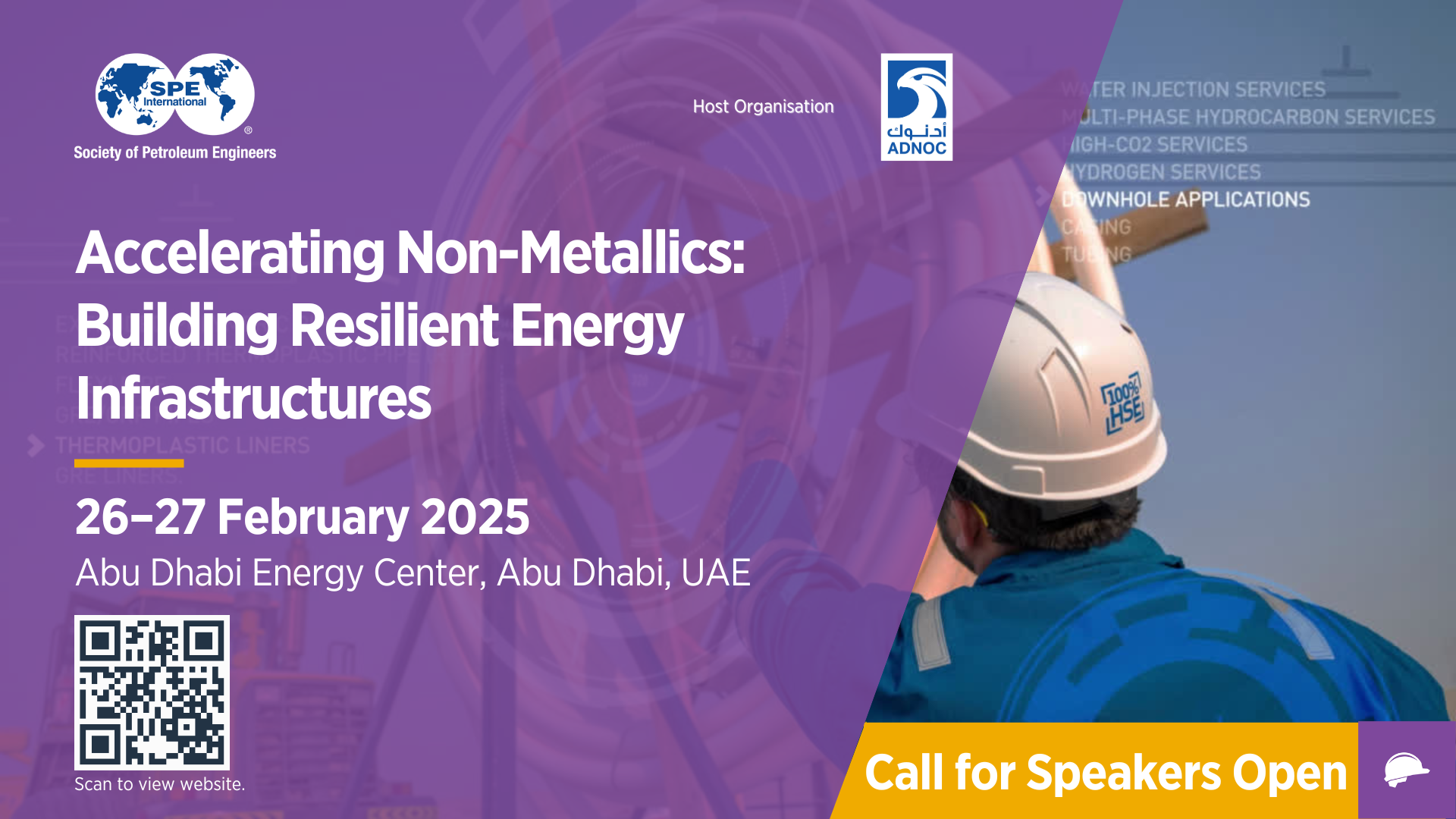 Insert Title Here
LOGO